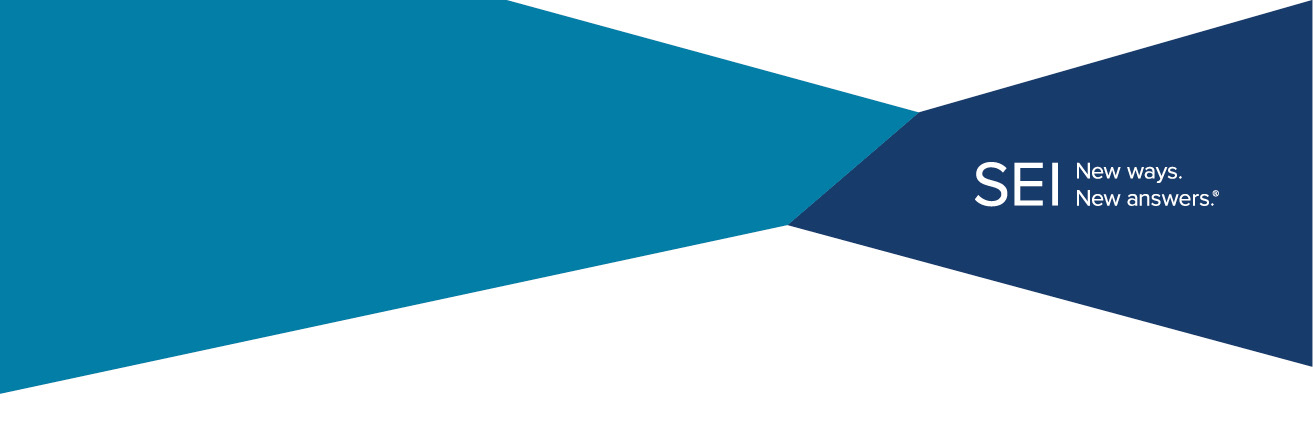 Service Requests
Description: This workflow describes all the steps required for a Client Service Associate (CSA)  to initiate and manage a client a service request. As opposed to the Associate Advisor (AA), the CSA typically manages the following Service Request processes: New Account Opening, Money Movement In, Money Movement Out, Client Information Change, Account Features, Client Communications, Account Profile Change, Account Liquidation, Account Closing, and all other General Service Requests. Breakout of service request responsibilities between the AA and CSA is based primarily on roles and backgrounds.
© 2015 SEI. This information is proprietary.  No further distribution is intended.